Unified Application
ESEA Documentation & Priorities Module
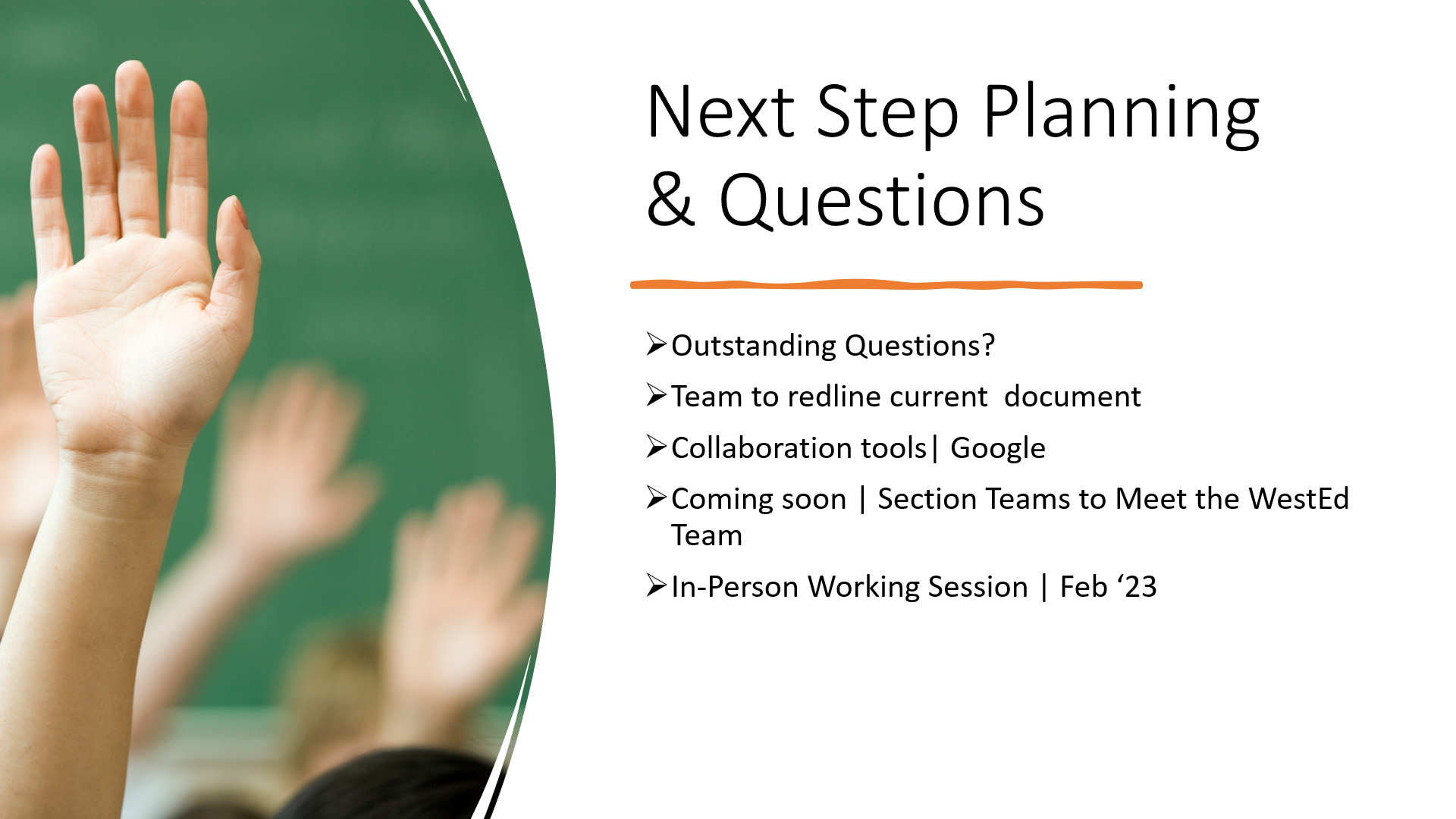 January 28, 2025
[Speaker Notes: Ken]
Overview
AGENDA
IN THIS MEETING, LEAs WILL
Background & Context for Supporting Documents
The Homeless Needs Assessment 
Tribal Consultation
Supplement not Supplant - Title I Part A
The Comprehensive Needs Assessment 
Priorities Module Overview 
Academics for All  
Priority Student Groups 
Educator Workforce 
OBMS Module Walkthrough
Review the templates, forms, and criteria for completing ESEA documentation for the following:
the Homeless Needs Assessment; 
tribal consultation; 
supplement not supplant compliance; and
the Comprehensive Needs Assessment.  
Understand next steps for completing the ESEA supporting documentation for the UA. 
Understand the questions and response guidance for the three domains of the Priorities module: 
Academics for All, 
Priority Student Groups, and 
Educator Workforce.
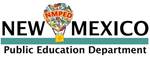 [Speaker Notes: Ken]
ESEA Supporting Documentation
[Speaker Notes: Ken]
Background & Context for Supporting Documents
There are several requirements for Unified Application submission that districts can begin working on prior to application launch.
The Unified Application will require LEAs to upload the following documents: 
Homeless Needs Assessment 
Tribal Consultation 
Supplement Not Supplant form 
Comprehensive Needs Assessment (CNA)
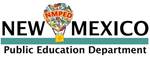 [Speaker Notes: Ken]
Homeless Needs Assessment
[Speaker Notes: Daniela]
Homeless Needs Assessment Overview
All LEAs must complete the Homeless Needs Assessment, regardless of whether or not they set aside funds. This form is available on the Unified Application Support Page.
The Homeless Needs Assessment
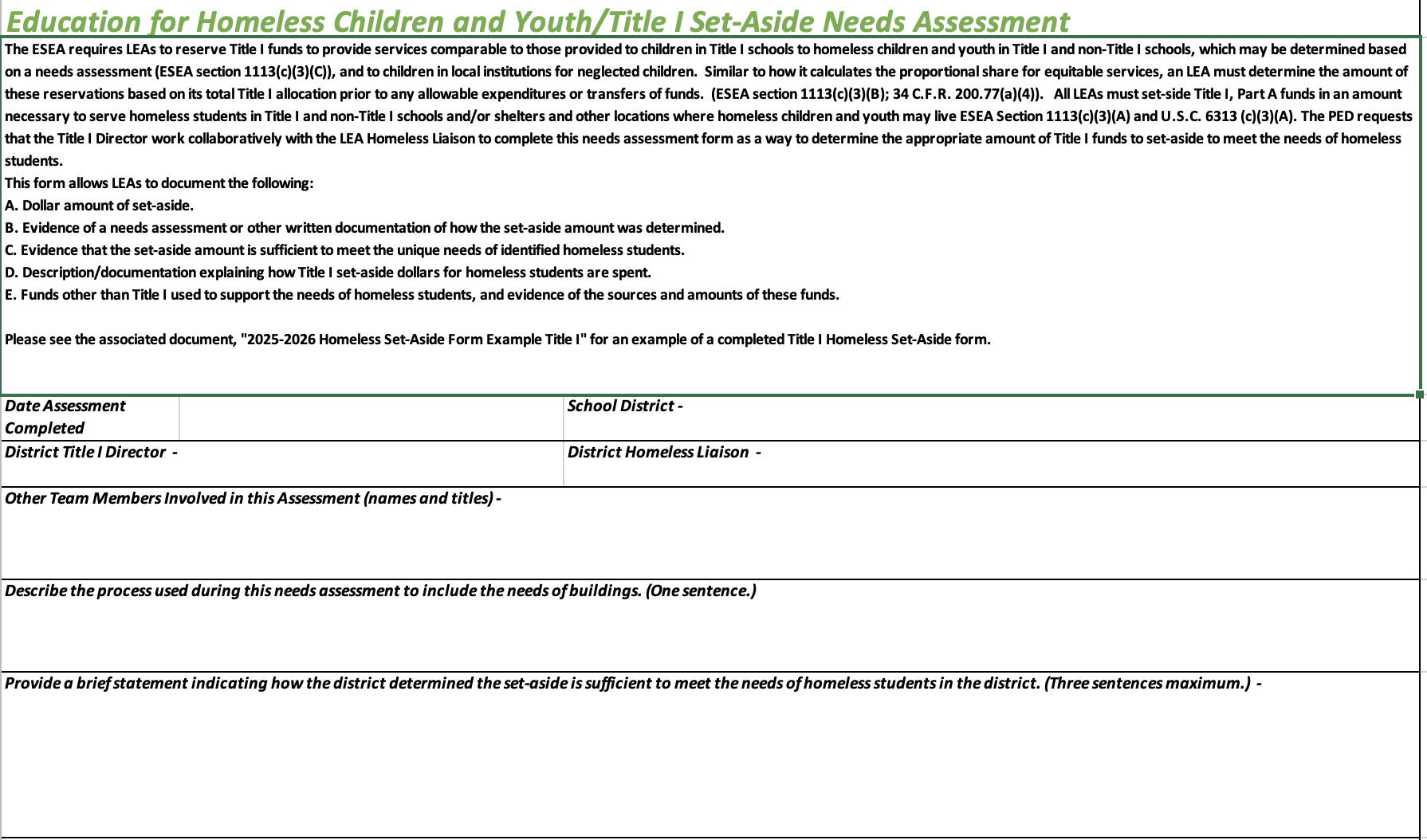 Key information collected in the homeless needs assessment includes: 
Dollar amount of set-aside.
Evidence of a needs assessment or other written documentation of how the set-aside amount was determined.
Evidence that the set-aside amount is sufficient to meet the unique needs of identified homeless students. 
Description/documentation explaining how Title I set-aside dollars for homeless students are spent.
Funds other than Title I used to support the needs of homeless students, and evidence of the sources and amounts of these funds.
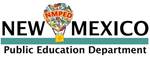 [Speaker Notes: Daniela]
Tribal Consultation
[Speaker Notes: Kirsi]
Tribal Consultation Overview
Tribal consultation is required in section 8538 of the ESEA, as amended, for ‘affected’ LEAs prior to submitting an application under ESEA programs. The Affirmation of Tribal Consultation form can be found on the Unified Application Support Page.
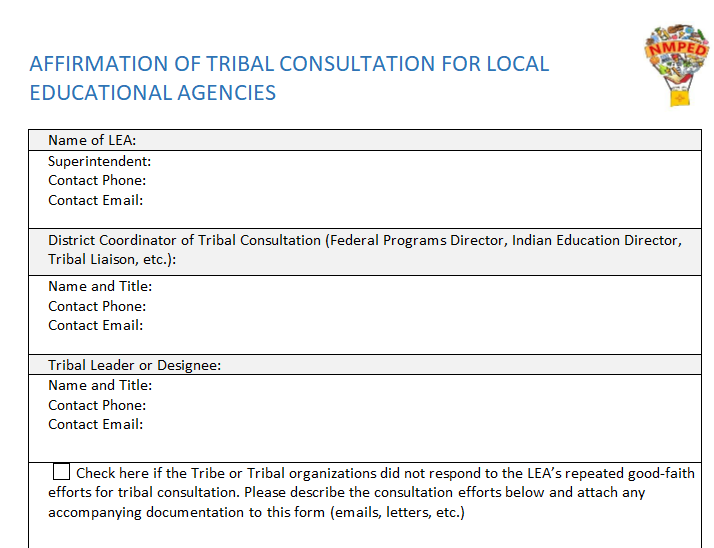 The term ‘affected LEA’ means an LEA that has
50% or more of its student enrollment comprised of American Indian (AI) or Alaskan Native (AN) students; or 
received an Indian education formula grant under Title VI part A subpart 1 in the previous year that exceeded $40,000.
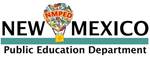 The Affirmation of Tribal Consultation document can be found on the NMPED’s Indian Education website here. 
Please upload the document with all applicable signatures to the UA.
[Speaker Notes: Kirsi]
Supplement Not Supplant - Title I Part A
[Speaker Notes: Kirsi]
Supplement Not Supplant Overview
The Supplement, Not Supplant Under Title I Part A Documentation of Compliance must be completed by all LEAs applying for a Title I Part A subgrant to ensure compliance with all provisions of ESEA, as amended, section 1118(b). The Supplement Not Supplant form is available on the Unified Application Support Page.
To demonstrate compliance with the supplement not supplant requirement, an LEA’s methodology to allocate State and local funds to schools must result in each Title I school in the LEA receiving all the State and local funds it would otherwise receive if it were not receiving Title I, Part A funds.
Select methodology & provide description
If methodology is not required, select the reason from the listed options
Include LEA name under the Assurance section
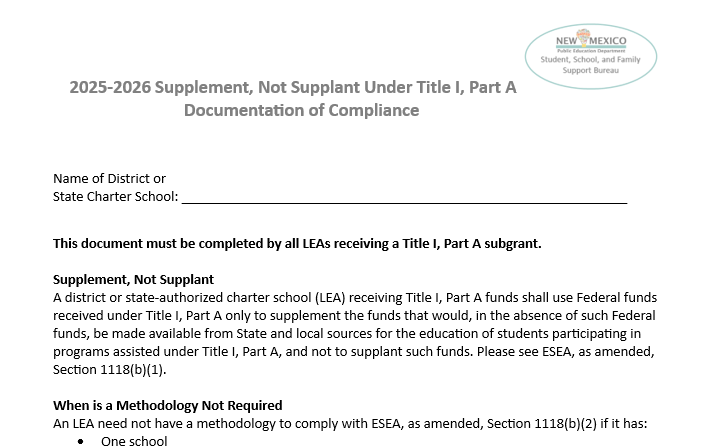 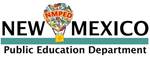 [Speaker Notes: Kirsi]
The Comprehensive Needs Assessment
[Speaker Notes: Emily]
Comprehensive Needs Assessment (CNA) Overview
The needs assessment is the first step in a continuous improvement cycle. With the UA, there will be key updates to this process.
Purpose:
Identify, understand, and prioritize the needs that districts/charters must address to improve student achievement.
Examination of the current reality (strengths and challenges) 
Assess what is needed to get to desired outcomes.  

Goals:
Meet compliance regulations
Planning the spending of federal funds
Consider connections between funds
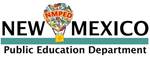 [Speaker Notes: Emily]
CNA Requirements
[Speaker Notes: Emily]
Process for CNA with the Unified Application
NMPED recognizes that LEAs are continually looking at data and have several established teams and processes to support school improvement (ex:  DASH plans, Strategic Plans, MLSS, Equity Council, etc.) 

During at least this first year with the Unified Application, these internal tools will still be accepted.  

LEAs will either upload their internal tool/process or upload the provided template.  

Although the template is not required to use for LEAs to conduct their CNAs, specific criteria must be met for the process.
‹#›
[Speaker Notes: Emily]
The CNA criteria
[Speaker Notes: Emily]
Comprehensive Needs Assessment Criteria
Upload provided template or LEA tool that is used. If using your own process, your upload must include the following elements:
Who: Identify the members of your stakeholder team
When: Include the date of plan, survey, etc. 
What: Identify what data sources were used and your analysis. Summarize your findings and reflections. What needs were identified?
How: Identify desired outcomes that ESEA funds will be used to help address 

Upload documentation of two meetings with stakeholder team (agendas and/or meeting notes)
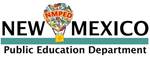 [Speaker Notes: Emily]
The CNA template
[Speaker Notes: Emily]
Comprehensive Needs Assessment Template
The CNA Template can be used by LEAs as a tool to guide their assessment process. The CNA Template is available on the Unified Application Support Page.
Identify Stakeholder Team
Stakeholder Team Meeting Dates and Process for Consultations
Identify Multiple Sources of Data 
Data Analysis
Identify Priorities
Reflection on Needs as Per ESEA Fund Content/Focus Areas
Make Decisions
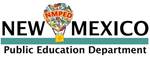 [Speaker Notes: parents,
teachers,
principals,
other school leaders,
specialized instructional support personnel,
students,
community based organizations,
local government representatives (which may include a local law enforcement agency, local juvenile court, local child welfare agency, or local public housing agency),
Indian tribes or tribal organizations that may be located in the region served by the local educational agency (where applicable),
*charter school teachers, principals, and other school leaders (if such agency or consortium of such agencies supports charter schools)
others with relevant and demonstrated expertise in programs and activities designed to meet the purpose of this subpart.]
ESEA Supporting Documentation in the UA
[Speaker Notes: Ken]
ESEA Documentation in the UA
The ESEA documentation uploads will be a submodule in the Compliance Module of the UA in OBMS. LEAs will upload one or more files with the necessary documents for each requirement as needed.
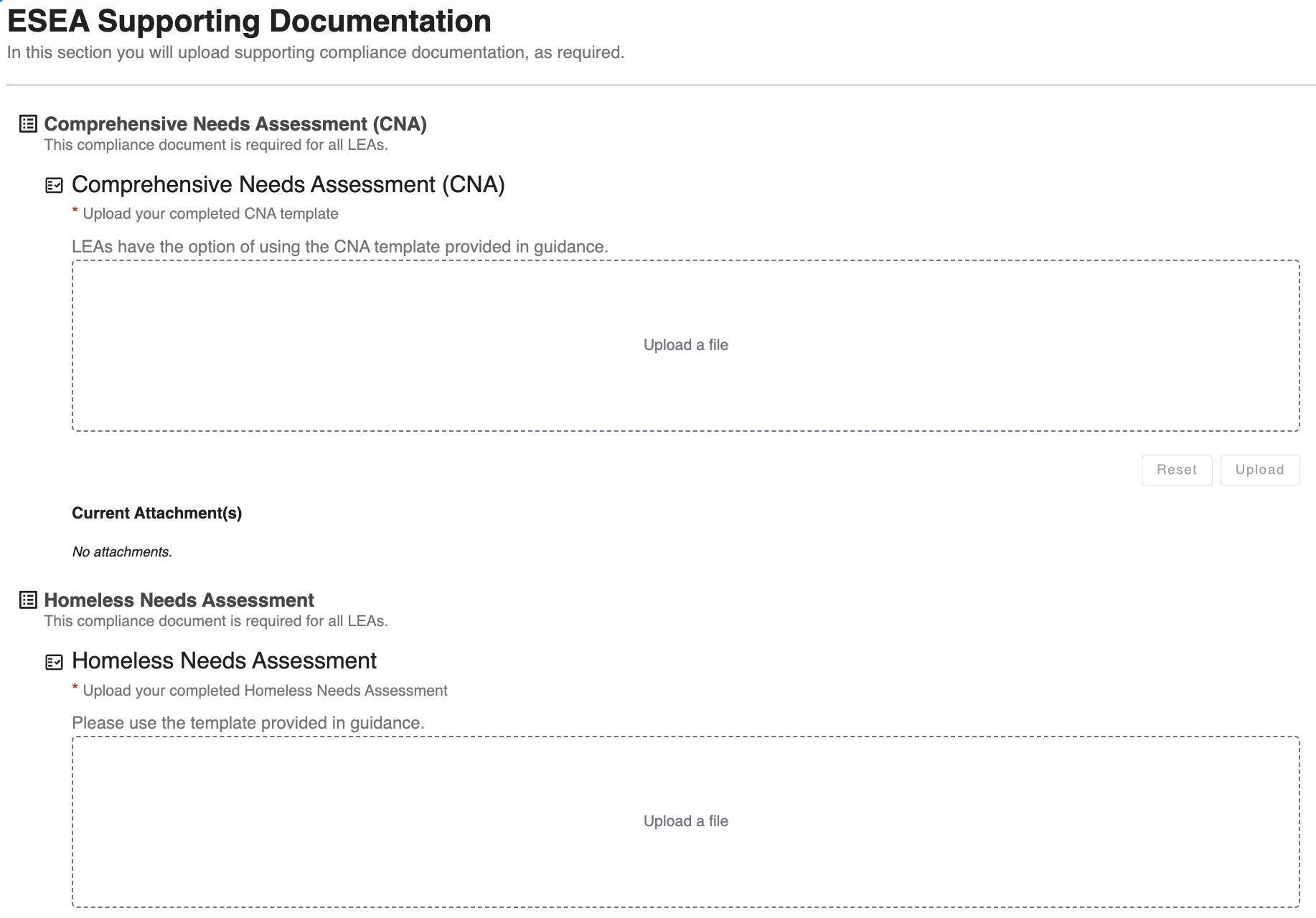 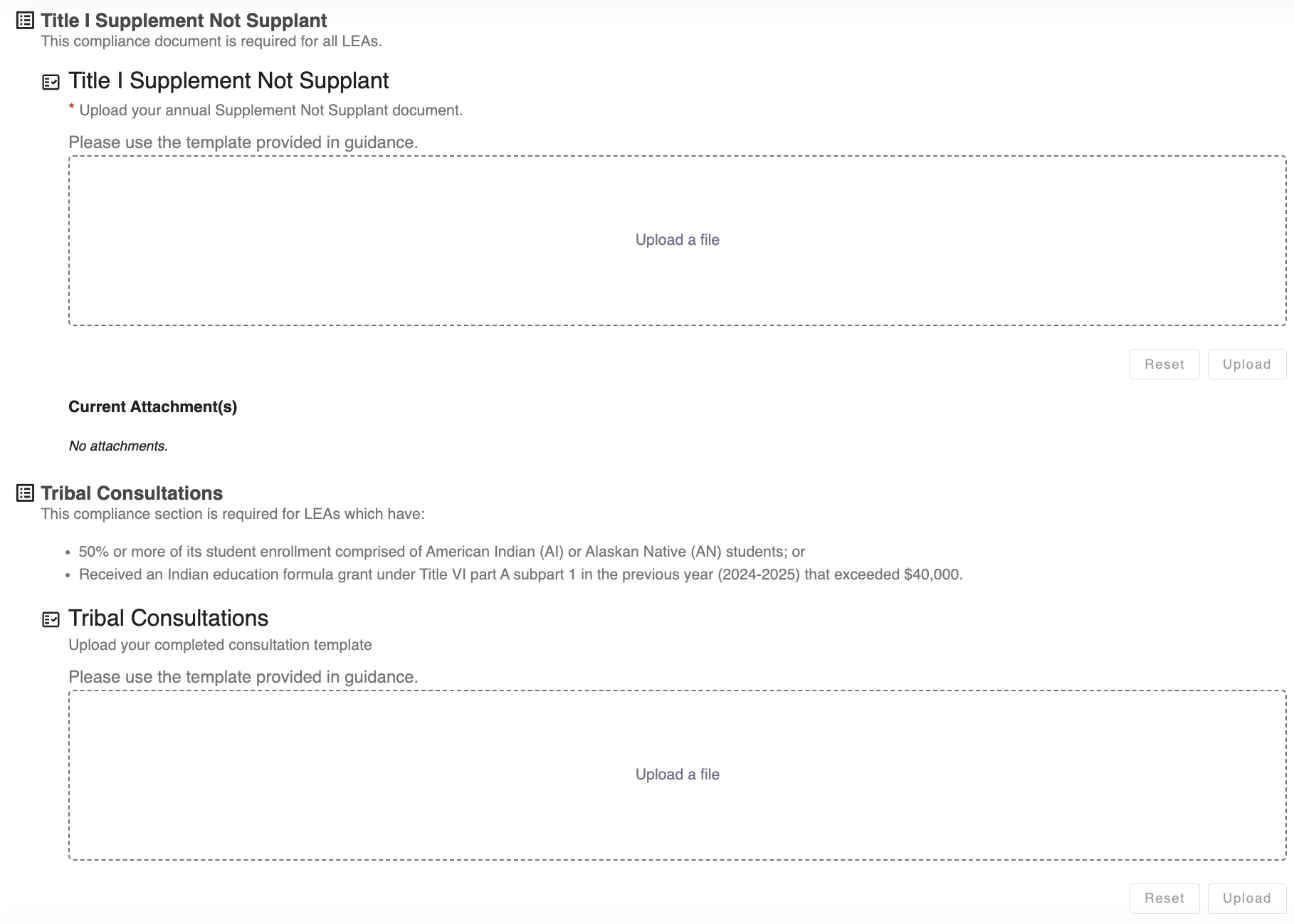 [Speaker Notes: Ken]
Priorities Module
[Speaker Notes: Ken]
Priorities Module Overview
The Priorities module contains three domains where LEAs will identify priorities to improve student achievement. Responses should guide decisions for spending federal funds.
Structure of the UA
Three Domains in the Priorities Module: 
Academics for All 
Priority Student Groups 
Educator Workforce
Module 1
Module 2
Module 3
LEA Priorities
LEA Compliance Decisions
LEA Expenditure Detail
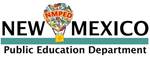 [Speaker Notes: Ken]
The Academics for All Domain
[Speaker Notes: Jacque & Kirsi]
Academics for All Overview
The Academics for All domain collects information about education programs to ensure all students meet state academic standards.
The Academics for All domain focuses on: 
Core High-Quality Instructional Materials (HQIM) – LEAs will identify the instructional materials planned for use during core instruction in English Language Arts (ELA), math, science, and social studies. 
High Quality Professional Learning (HQPL) – LEAs will identify the partners that will provide professional learning for educators on implementing instructional materials. 
Title V RLIS – LEAs applying for Title V RLIS funds will summarize how funds have improved student achievement in prior years.
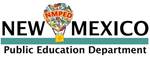 [Speaker Notes: Jacque]
Academics for All Questions (1/3)
The Priorities module questions are available on the Unified Application Support Page. LEAs can use response guidance for planning and completing the application.
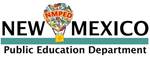 [Speaker Notes: Jacque]
Academics for All Questions (2/3)
The Priorities module questions are available on the Unified Application Support Page. LEAs can use response guidance for planning and completing the application.
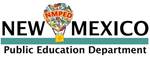 [Speaker Notes: Jacque]
Academics for All Questions (3/3)
The Priorities module questions are available on the Unified Application Support Page. LEAs can use response guidance for planning and completing the application.
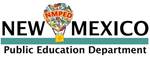 [Speaker Notes: Kirsi]
Priority Student Groups Domain
[Speaker Notes: Ken]
Priority Student Groups
The Priority Student Groups domain collects information about education programs that will support students with disabilities and English Learners.
The Priority Student Groups domain focuses on: 
Students with Disabilities – LEAs will identify plans to support students with disabilities, including: (1) instructional materials (core and supplemental) and professional learning for educators, (2) early and accurate identification, (3) specialized supports and related services, and (4) transitions.  
English Learners – LEAs will identify the instructional materials that will support English learners.
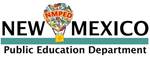 [Speaker Notes: Ken]
Priority Student Groups – Students with Disabilities Questions (1/3)
The Priorities module questions are available on the Unified Application Support Page. LEAs can use response guidance for planning and completing the application.
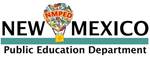 [Speaker Notes: Charlene]
Priority Student Groups – Students with Disabilities Questions (2/3)
The Priorities module questions are available on the Unified Application Support Page. LEAs can use response guidance for planning and completing the application.
[Speaker Notes: Charlene]
Priority Student Groups – Students with Disabilities Questions (3/3)
The Priorities module questions are available on the Unified Application Support Page. LEAs can use response guidance for planning and completing the application.
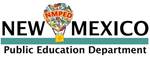 [Speaker Notes: Charlene]
Priority Student Groups – English Learners
The Priorities module questions are available on the Unified Application Support Page. LEAs can use response guidance for planning and completing the application.
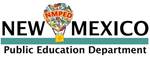 [Speaker Notes: Kirsi]
Educator Workforce
[Speaker Notes: Birgit]
Educator Workforce Overview & Questions
The Priorities module questions are available on the Unified Application Support Page. LEAs can use response guidance for planning and completing the application.
[Speaker Notes: Birgit]
OBMS Priority Module Walkthrough
[Speaker Notes: Ken via Loom]
Priorities Module in OBMS
The Priorities module in the UA in OBMS is designed to streamline the priorities planning process for LEAs.
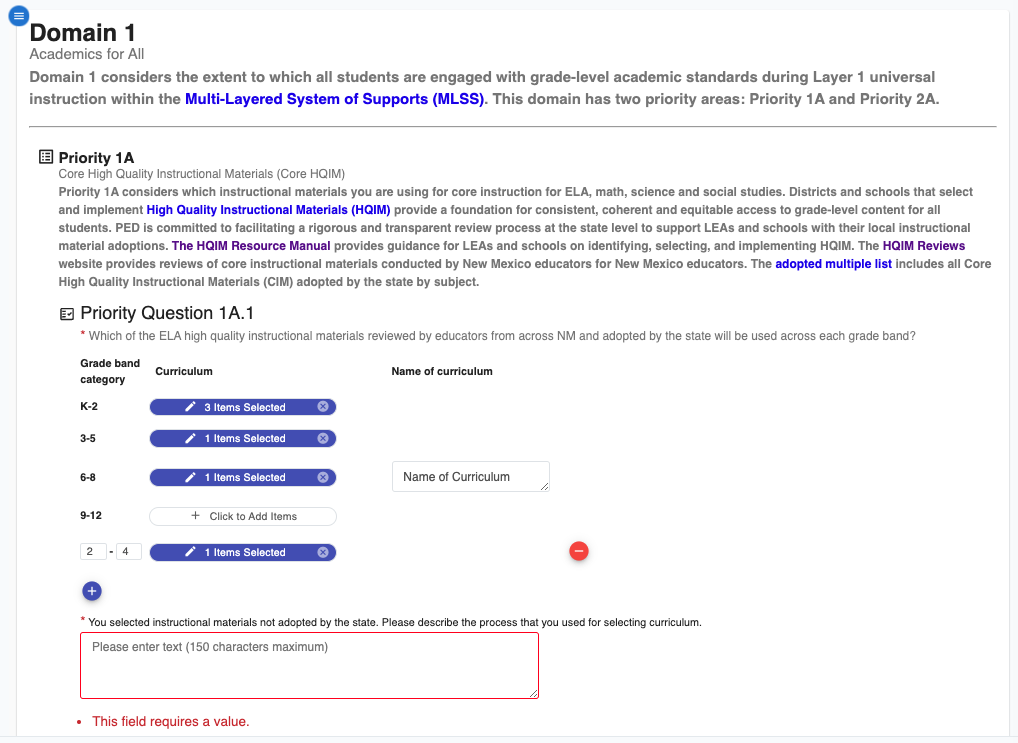 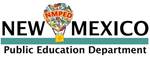 [Speaker Notes: Ken]
Moving Forward
[Speaker Notes: Ken]
Key Milestones for the UA
The Unified Application will launch in three stages: the Pre-Application module, ESEA, and IDEA. Unified Application will be due April 16.
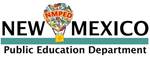 [Speaker Notes: Ken]
Weekly Federal Programs Team Calls Schedule (1/2)
Further training on the Unified Application components will take place until applications are due. Planning leads should ensure personnel attend sessions relevant to their LEAs; not all sessions will be applicable to all LEAs.
[Speaker Notes: Ken]
Planned Topics for Weekly Federal Programs Team Calls (2/2)
Further training on the Unified Application components will take place until applications are due. Planning leads should ensure personnel attend sessions relevant to their LEAs; not all sessions will be applicable to all LEAs.
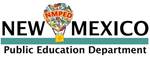 [Speaker Notes: Ken]
Key Notes Regarding Upcoming Sessions
Upcoming sessions will be more specific; LEA Planning Leads can invite additional team members as necessary. 
February 4 will focus on equitable services and will be most relevant to districts that administer funds to private schools. Equitable services may be handled independently for each federal program, however the Unified Application will make it easy to appoint a “captain” for equitable share. 
February 11 will focus on Title I and the time will be extended. The first 30 minutes will be relevant to all LEAs. The second 60 minutes will cover Title I Rank & Serve and be most relevant to districts with multiple sites and more than 1,000 students (next slide).
[Speaker Notes: Ken]
Pilot LEAs that will Rank and Serve
NMPED anticipates that 15 LEAs participating in the UA pilot listed below will be required to complete the rank and serve process through the Unified Application for the 2025-2026 Grant Applications .
LEAs not on the list that believe they will need to complete Rank & Serve should email Unified.App@ped.nm.gov.
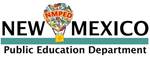 [Speaker Notes: Ken]
Next Steps
[Speaker Notes: Ken]
Next Steps
Identify the LEA lead for the Comprehensive Needs Assessment, Homeless Needs Assessment, Tribal Consultation, and Supplement Not Supplant process.
Plan to ensure all relevant documents are uploaded by the Unified Application submission deadline (April 16, 2025). 
Make a plan for which LEA personnel should attend next week’s session focused on the Priorities module. 
LEA Planning Leads should convene the planning team to align on answers before the application opens on March 3.
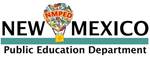 [Speaker Notes: Ken]
Exit Survey: Questions & Feedback
Link to exit survey






Also available at https://tinyurl.com/NMUAJan28
Please send any questions regarding the Unified Application to: 
Unified.App@ped.nm.gov
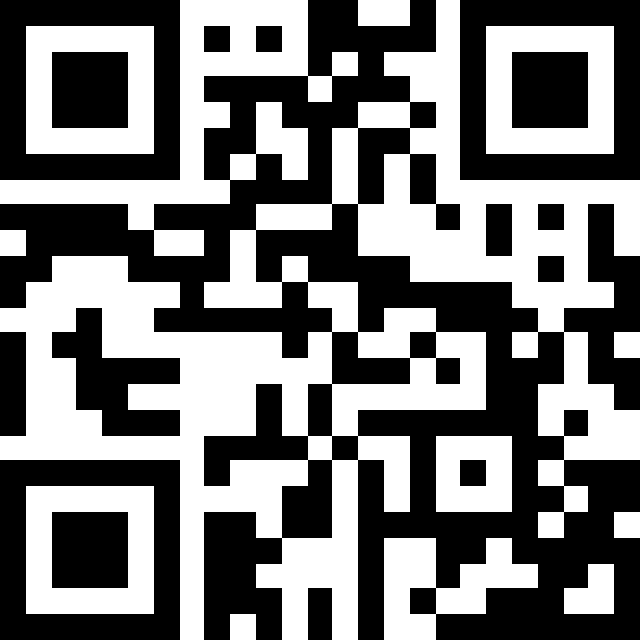 [Speaker Notes: Ken]